Trường mầm non Đô Thị Sài Đồng
ĐỀ TÀI: TRÒ CHUYỆN VỀ GIA ĐÌNH BÉ
GIÁO VIÊN : Nguyễn Thị Thu Hương
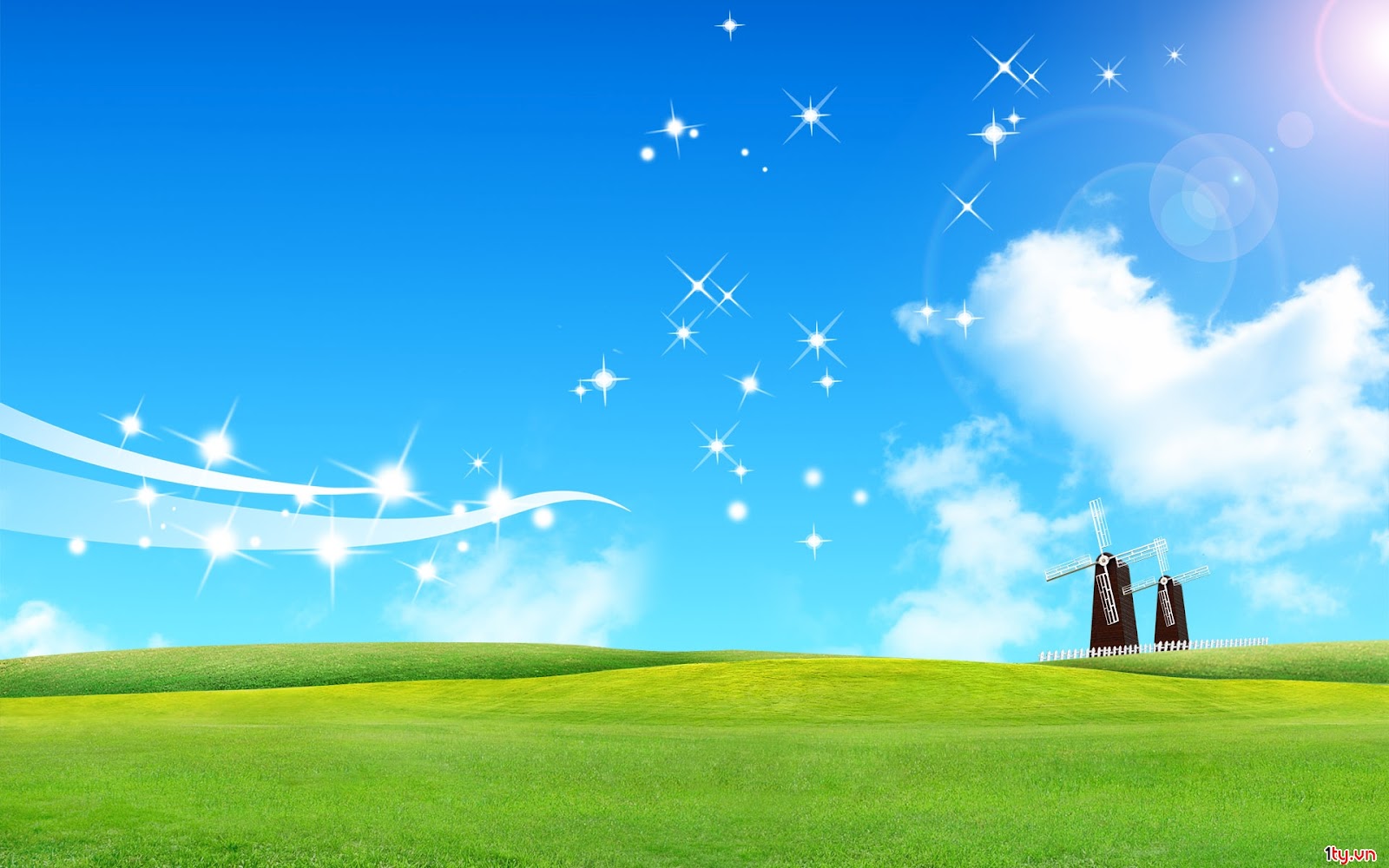 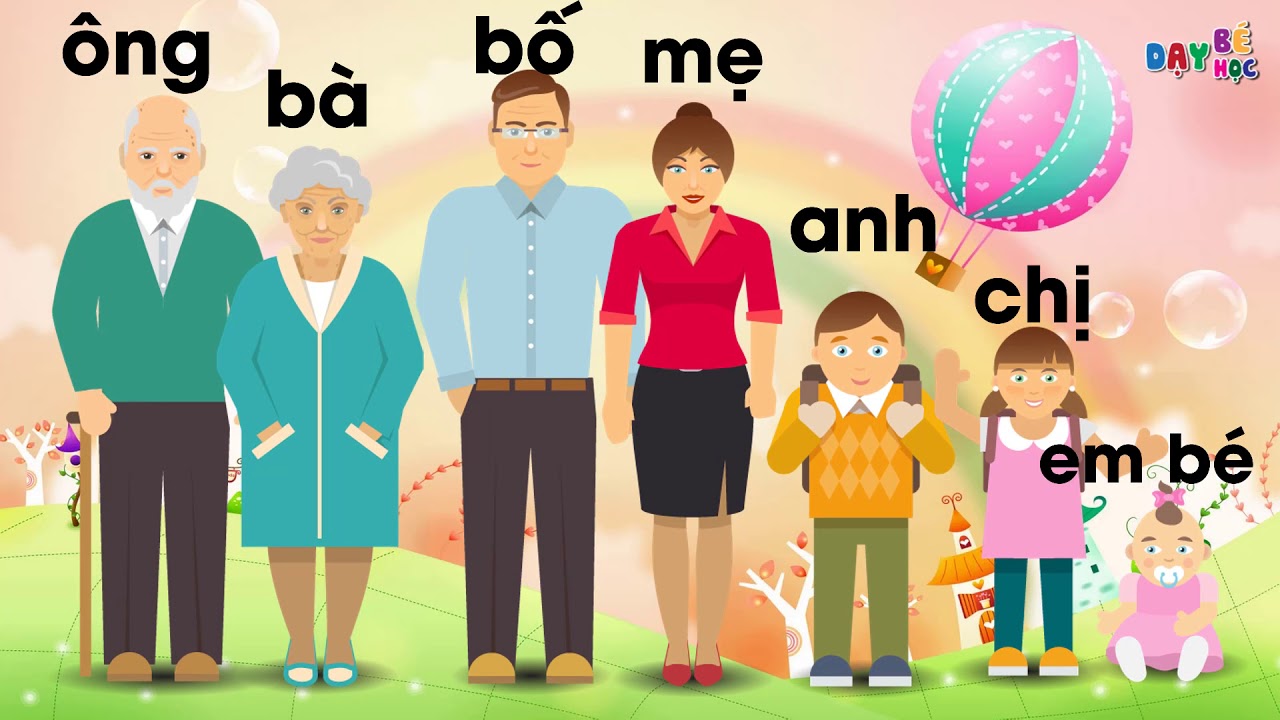 Gia đình bé Thịnh
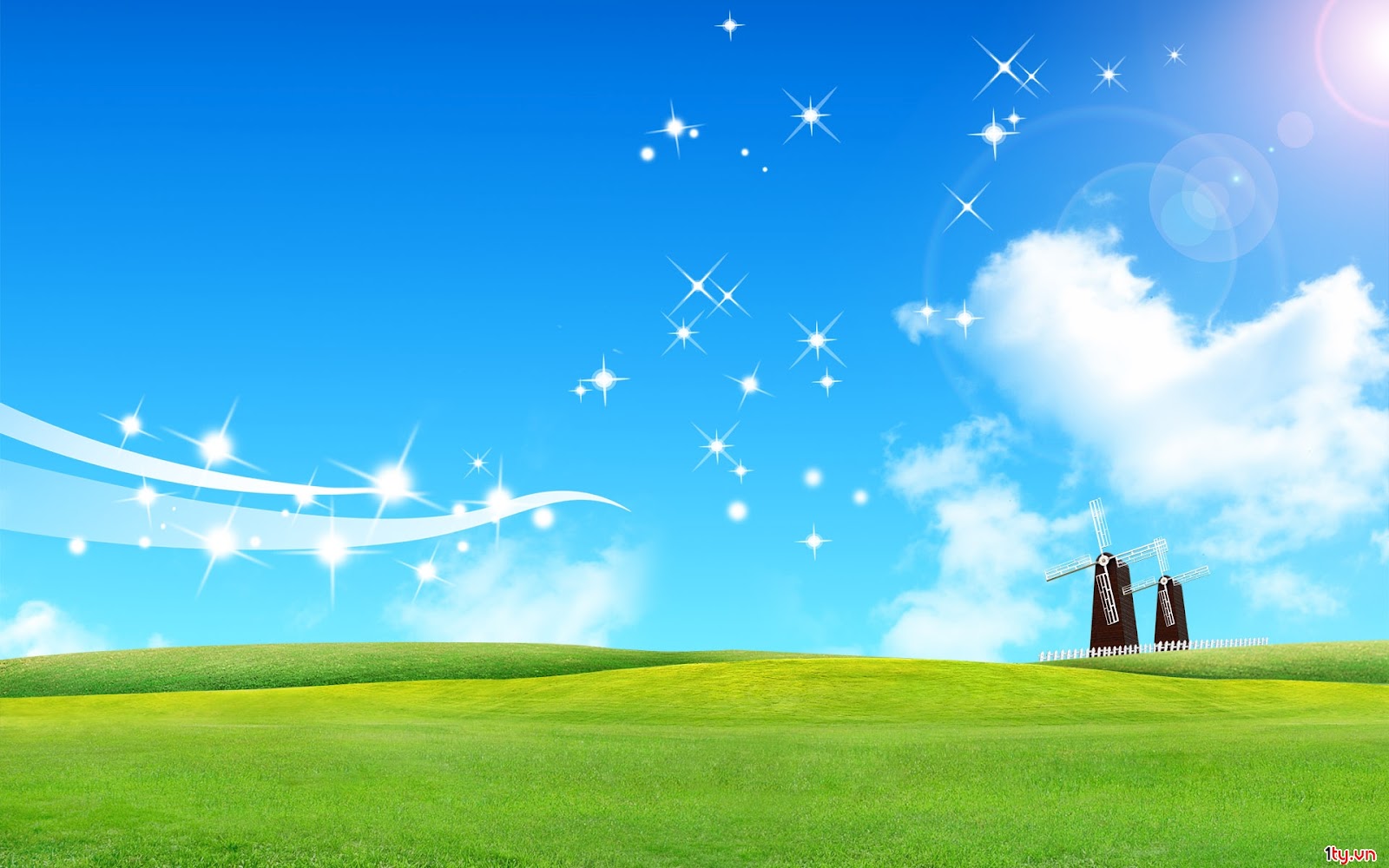 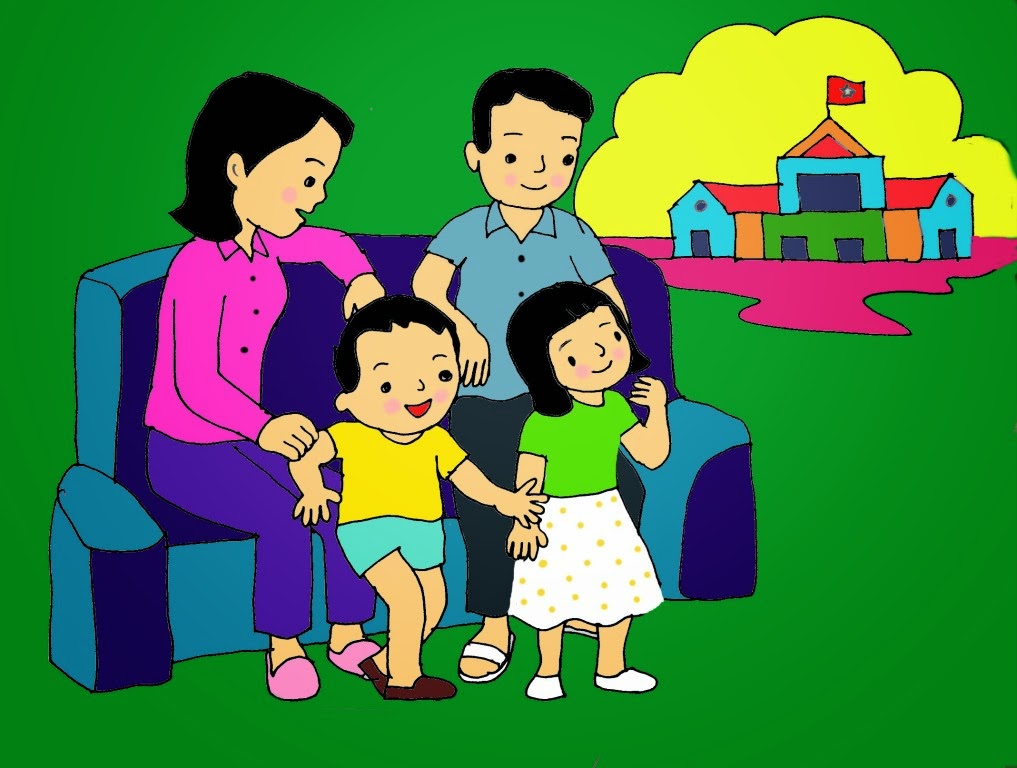 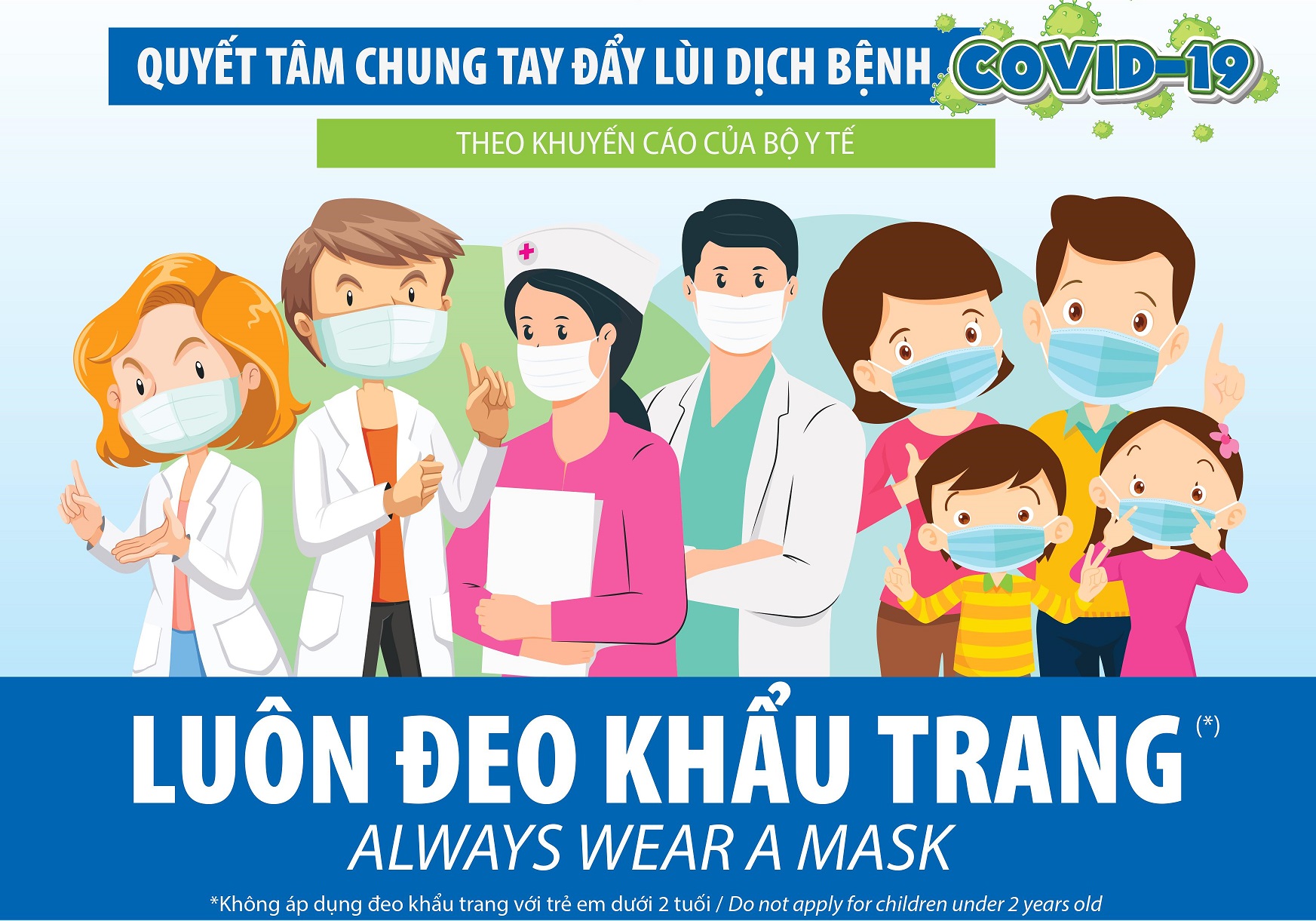 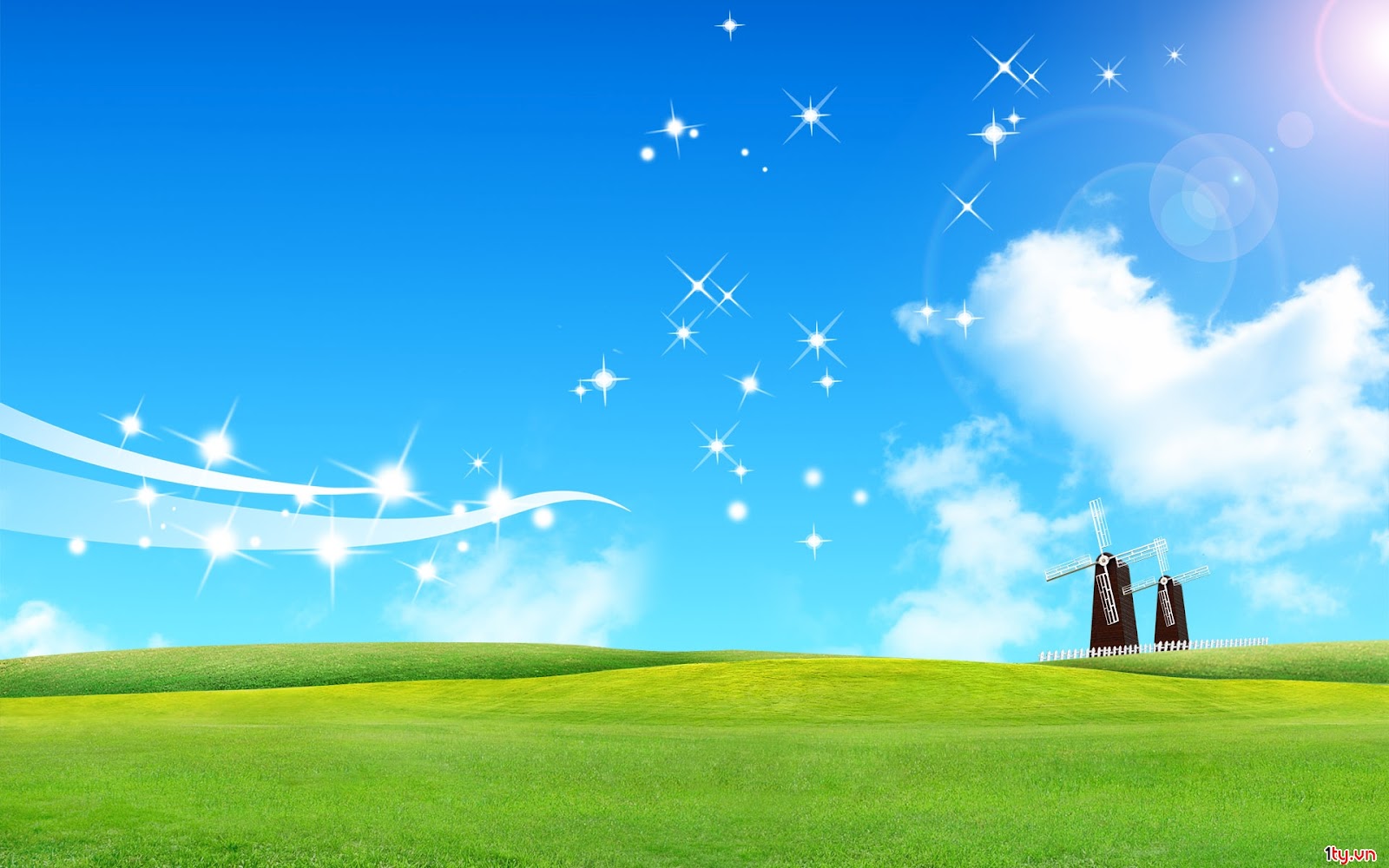 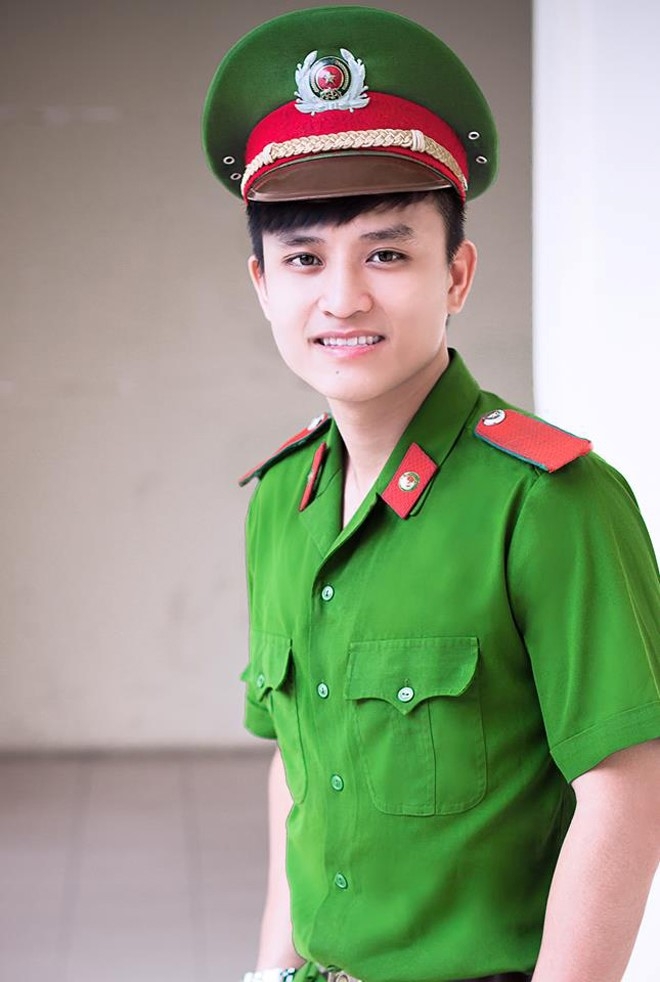 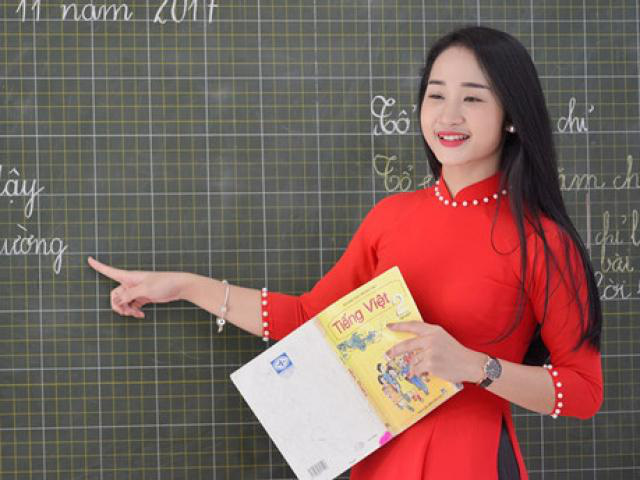 Mẹ Thịnh tên Nhi làm nghề giáo viên
Ba Thịnh tên Hải làm nghề công an
EmThịnh 3 tuổi
Học lớp mầm 1
Trường Mãu giáo Tân Hội
Lan 5 tuổi 
Học lớp Lá 1 
Trường Mãu giáo Tân Hội
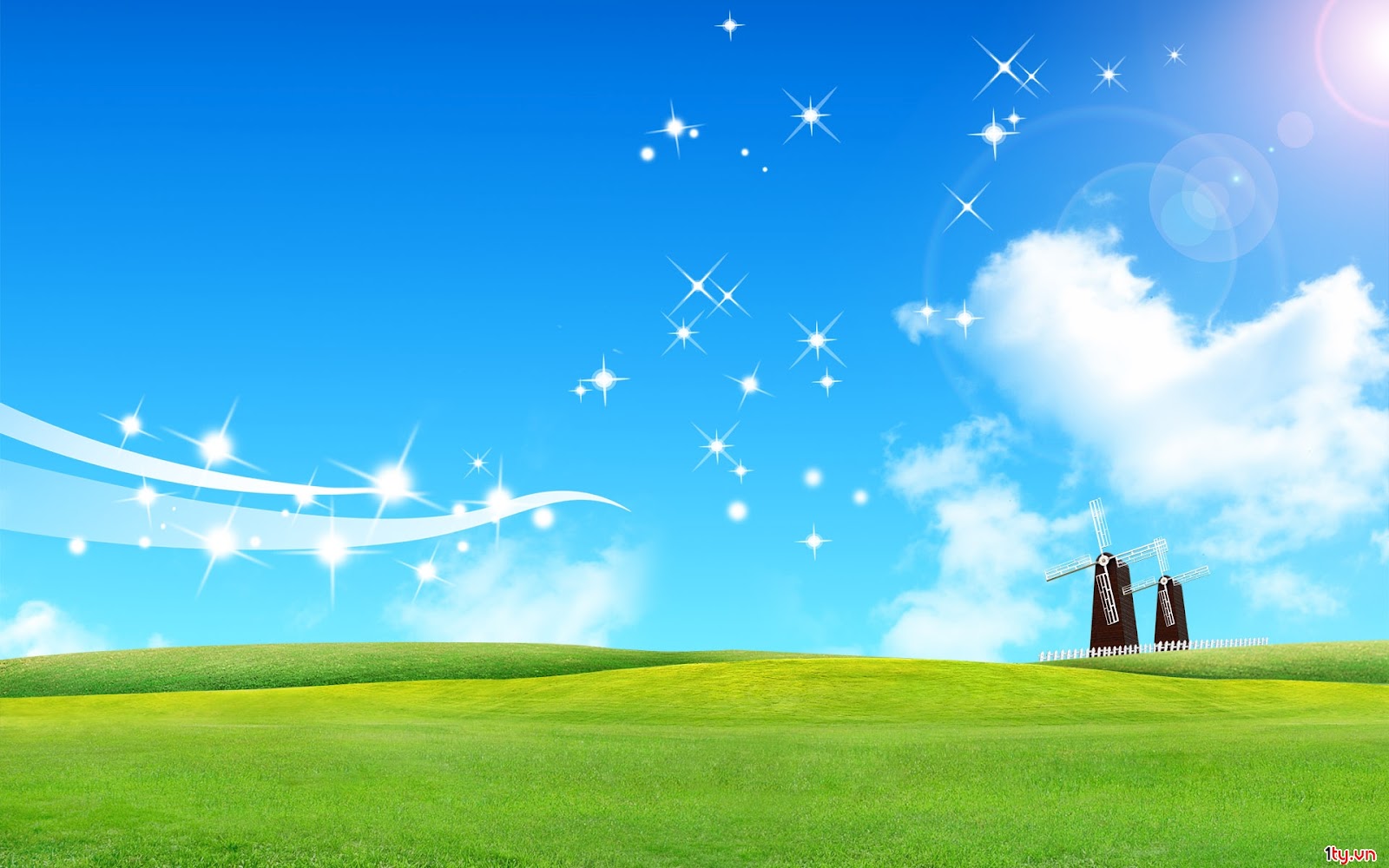 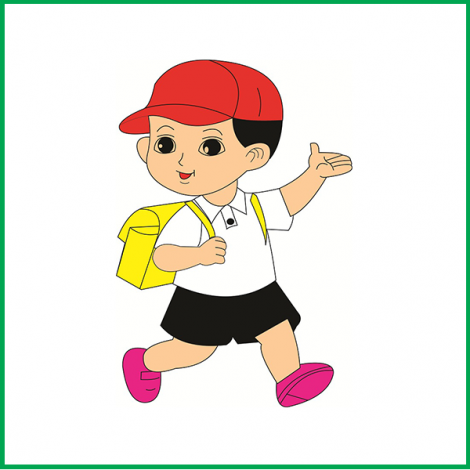 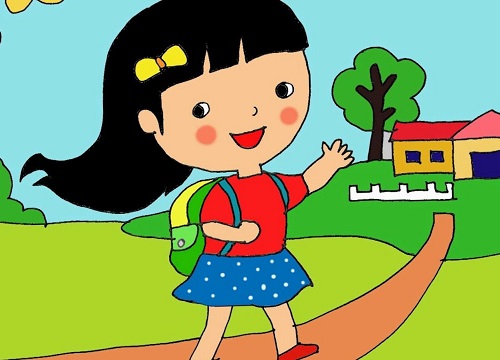 Lễ phép chào hỏi mọi người
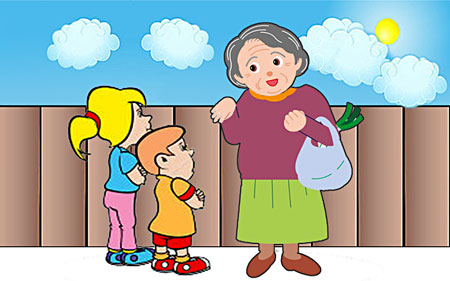 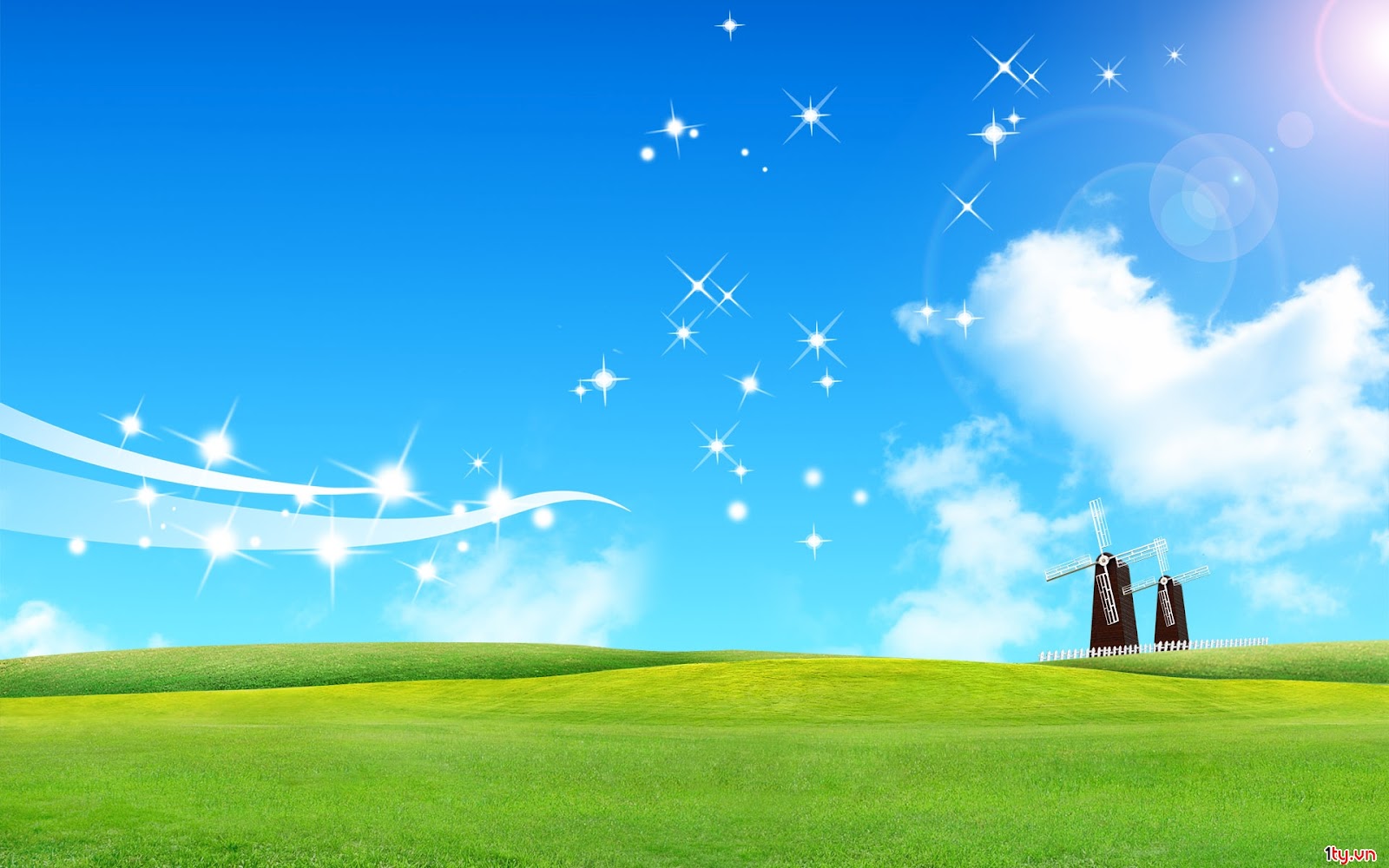 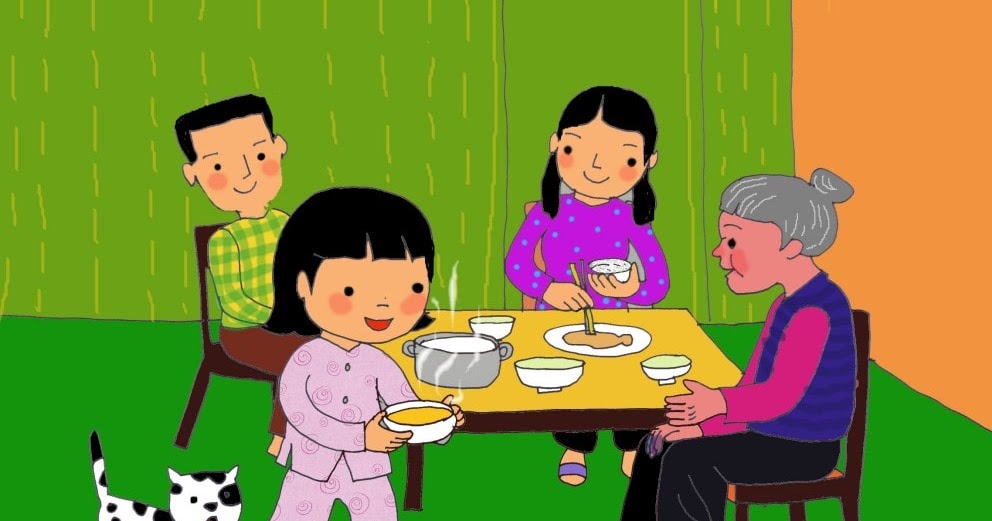 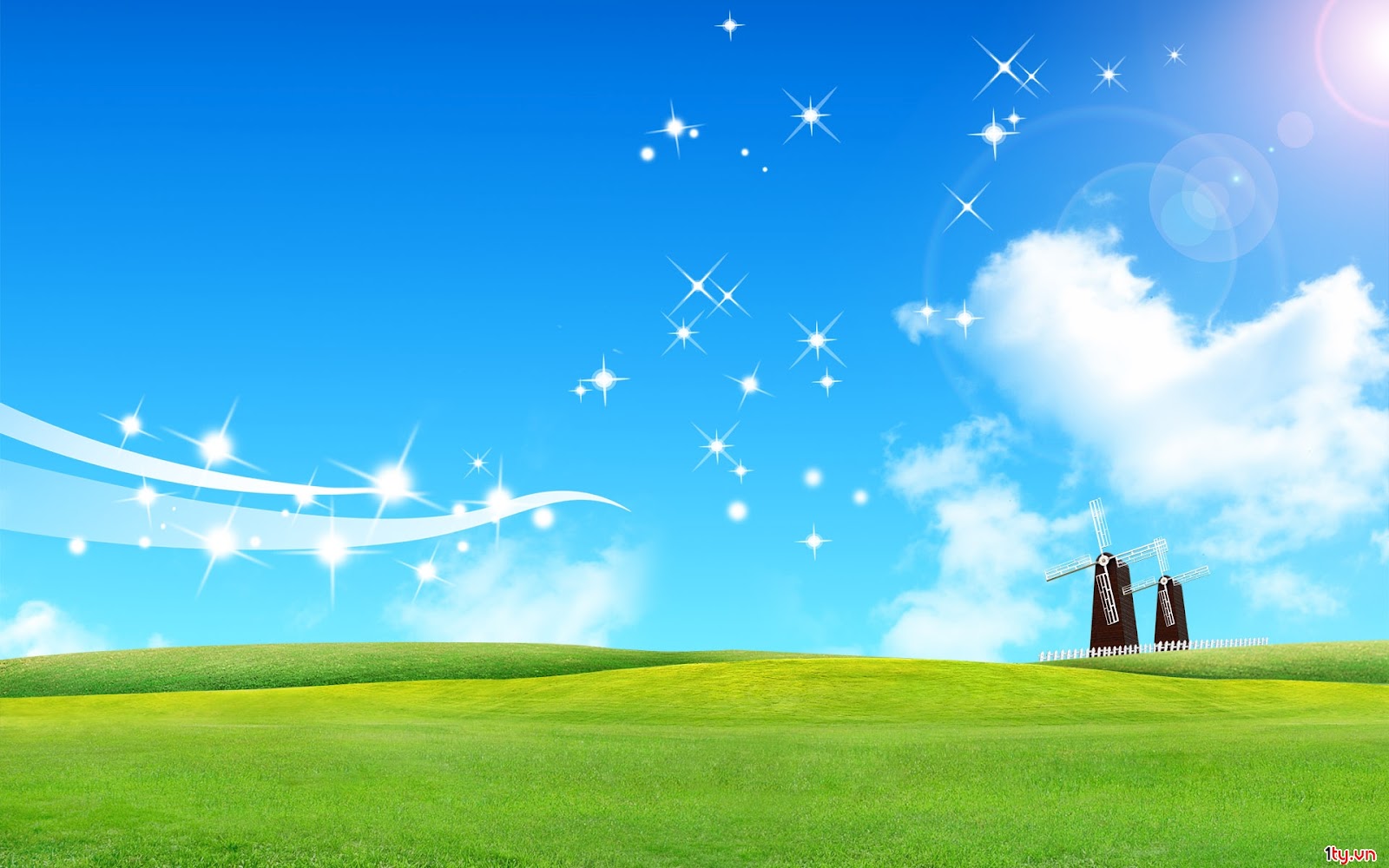 Gia đình bé Hoa
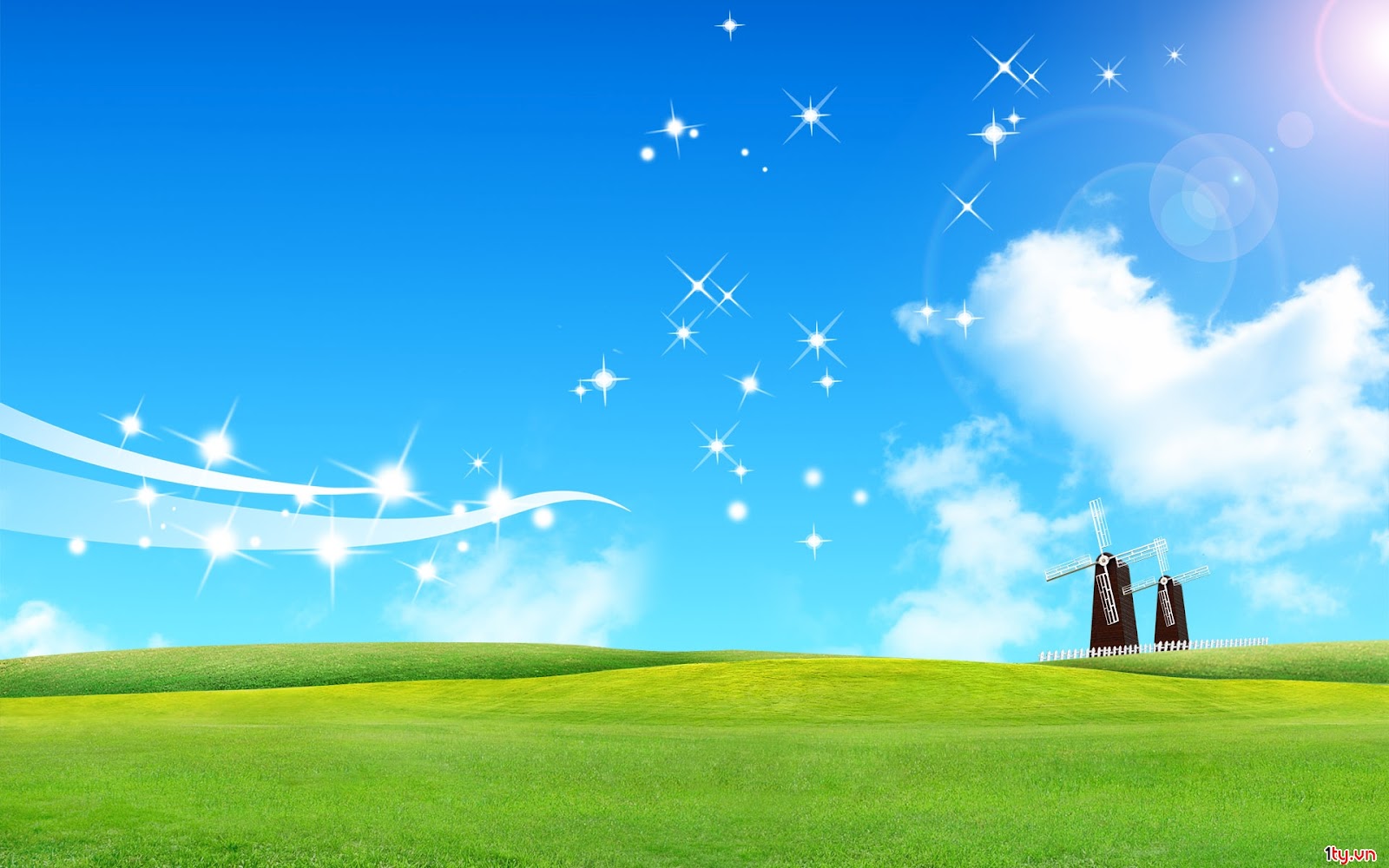 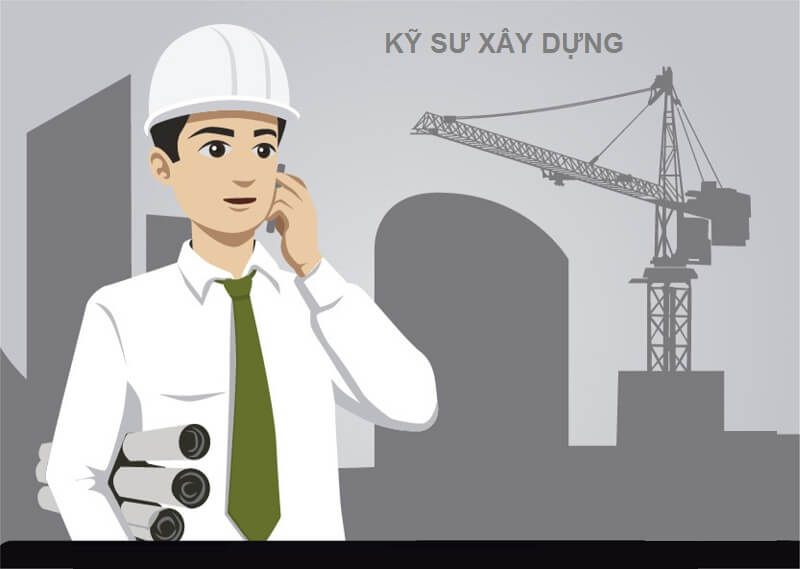 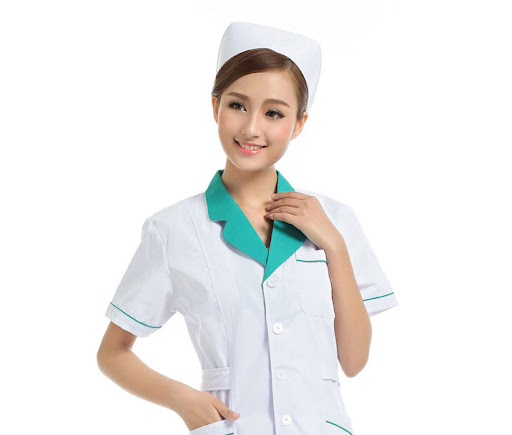 Mẹ Hoa làm nghề y tá
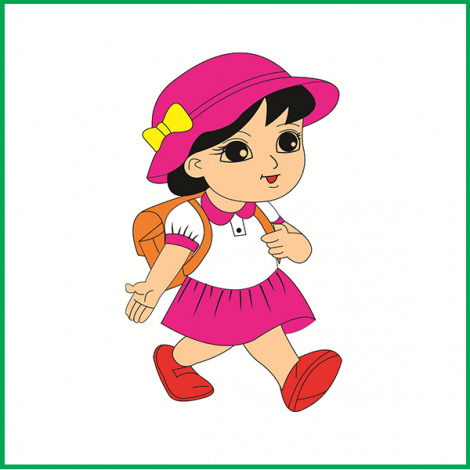 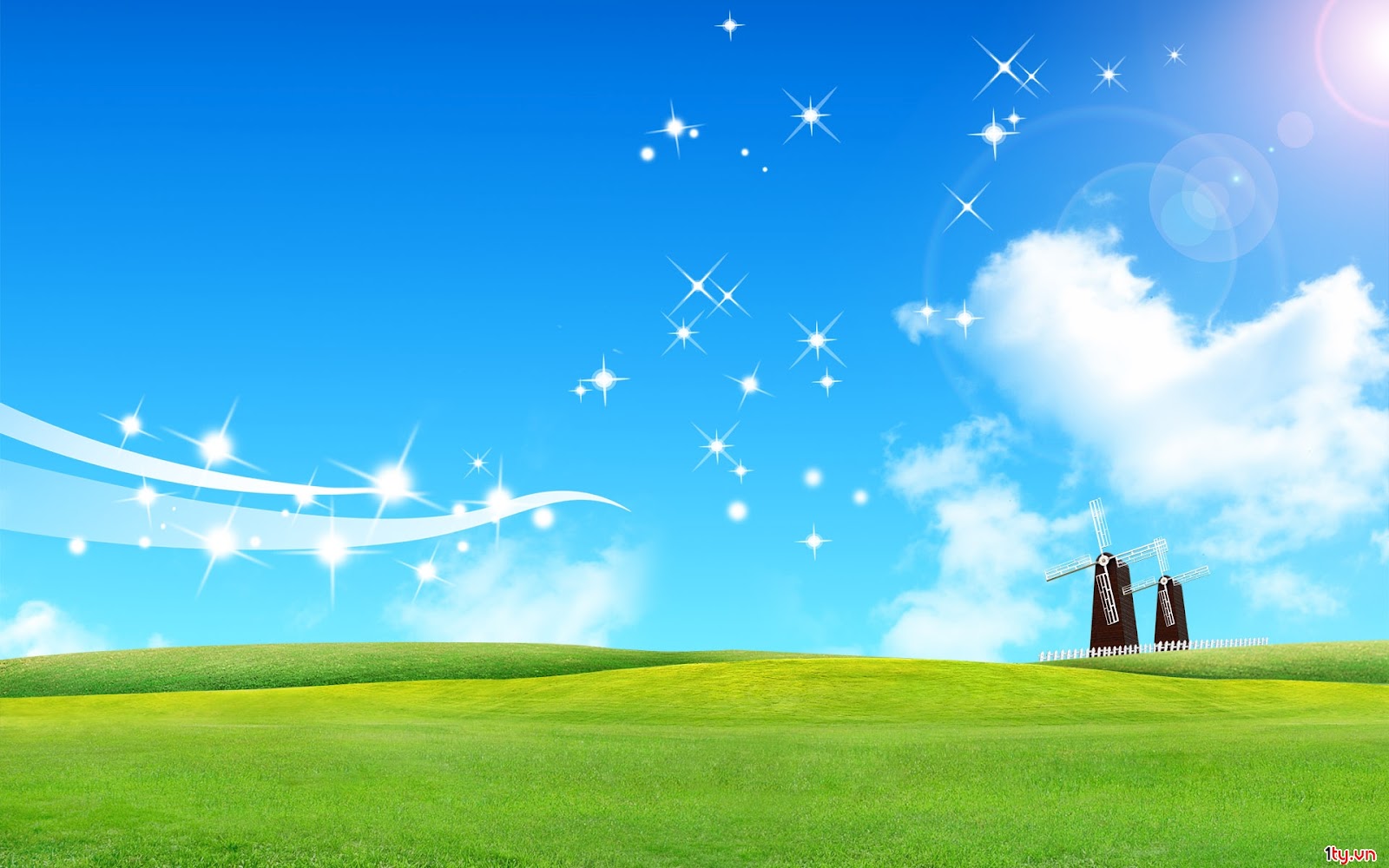 Hoa 5 tuổi
Học lớp Lá 2
Trường Mẫu giáo Tân Hội
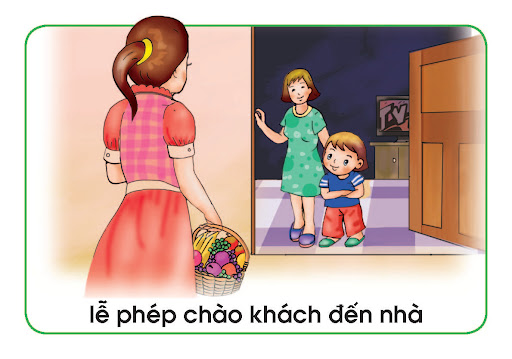 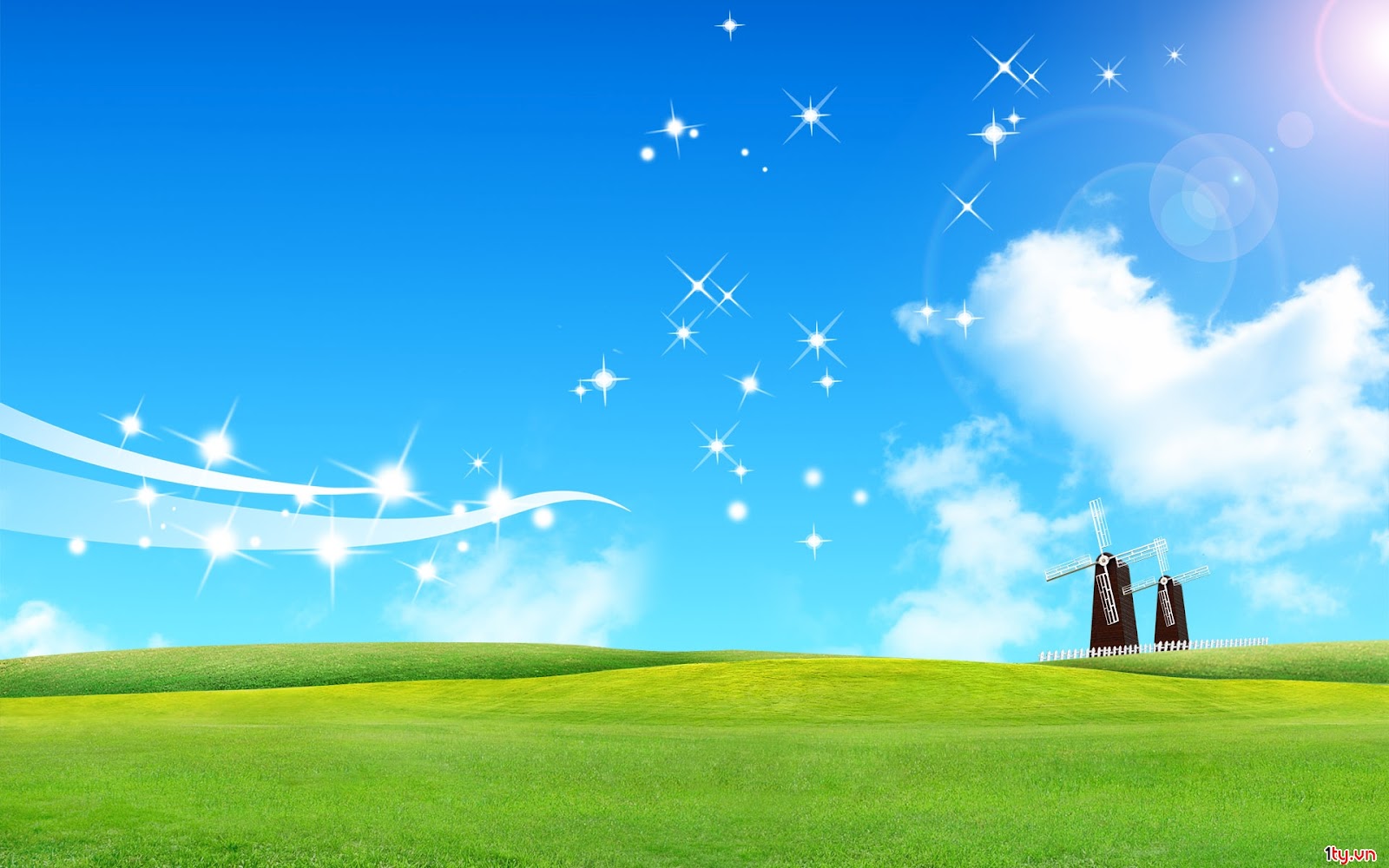 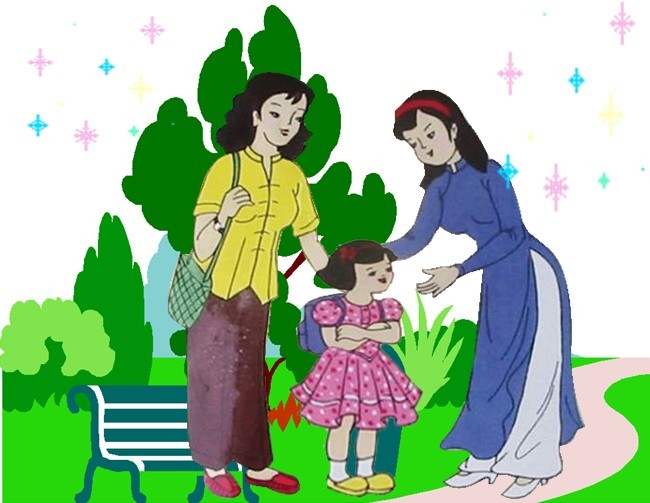 Đây là các hoạt động thường ngày của gia đình bé Thịnh nè!
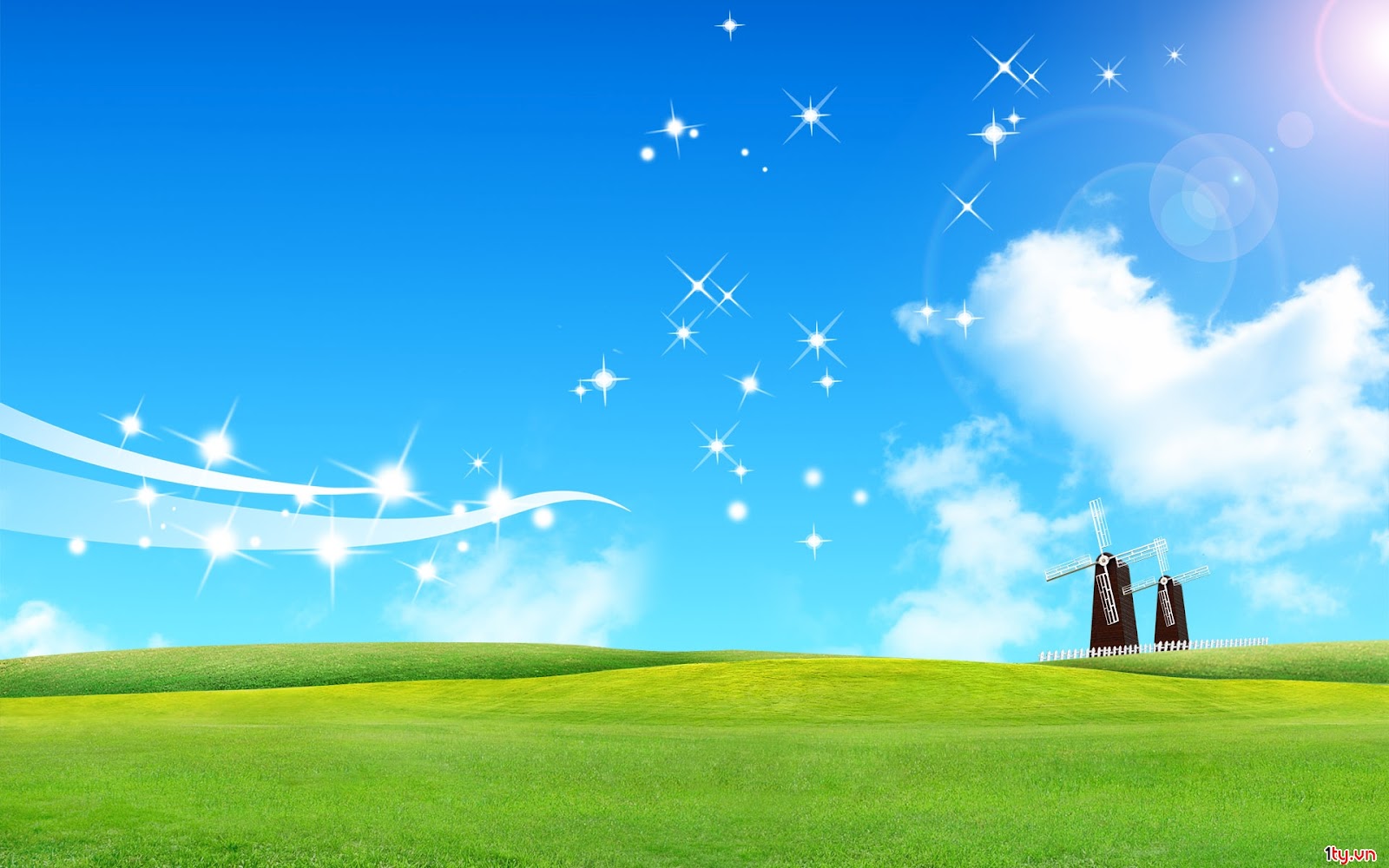 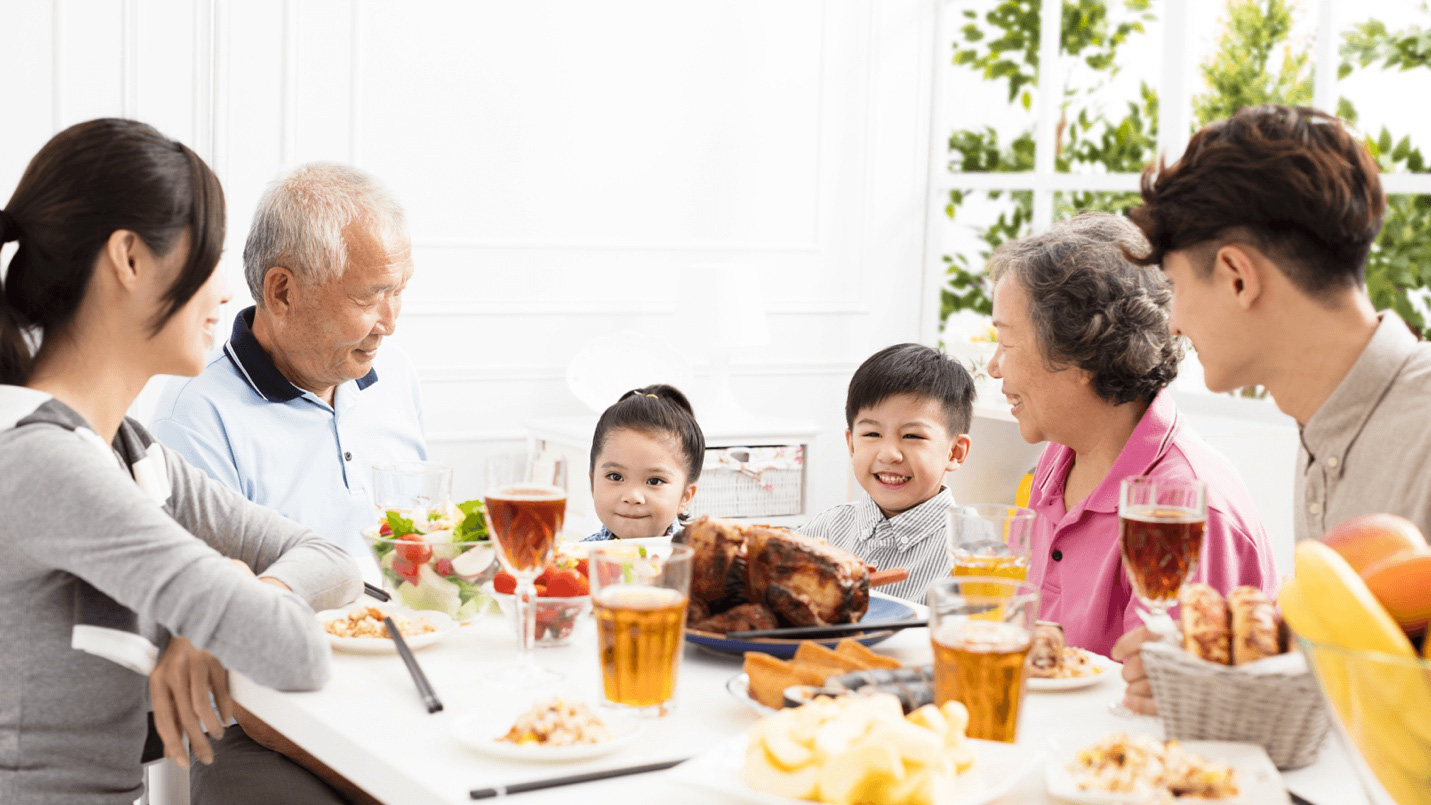 Ăn sáng
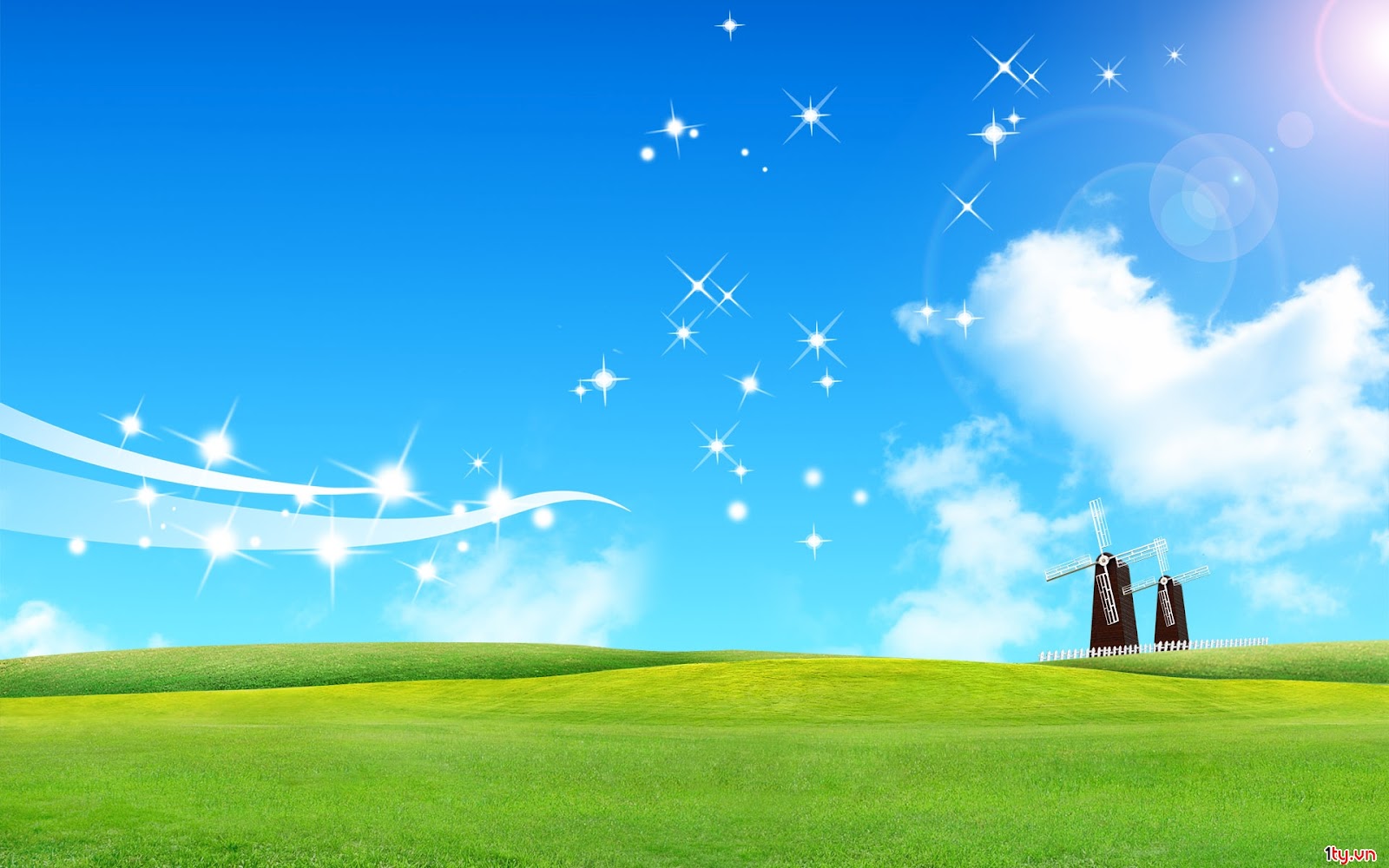 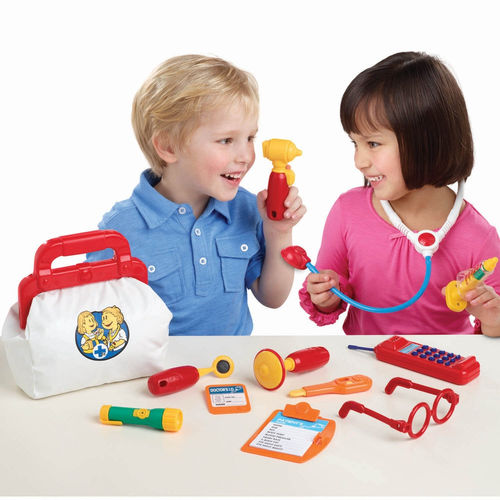 Chơi cùng nhau
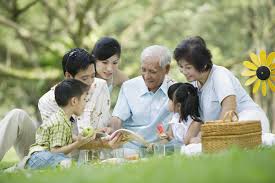 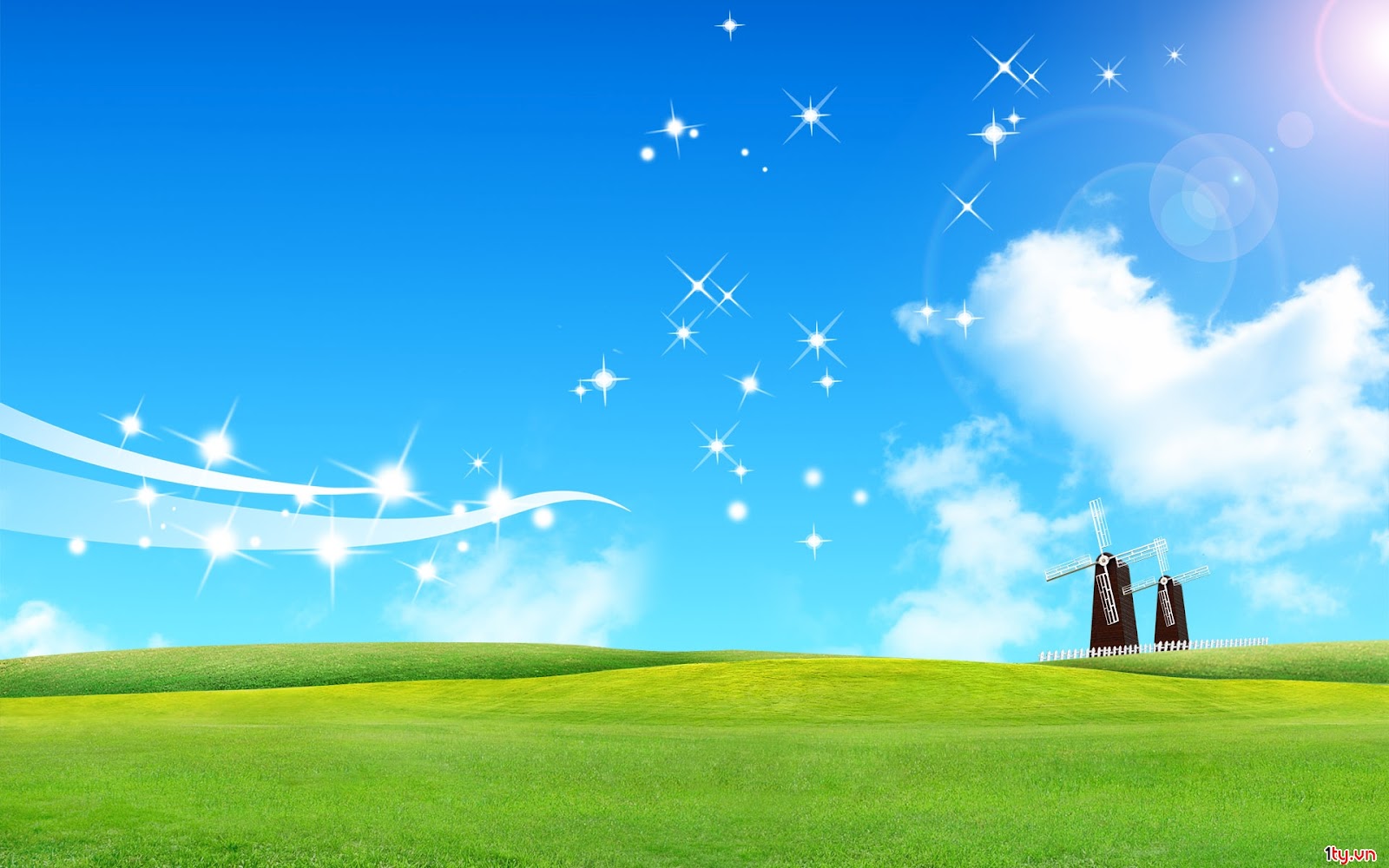 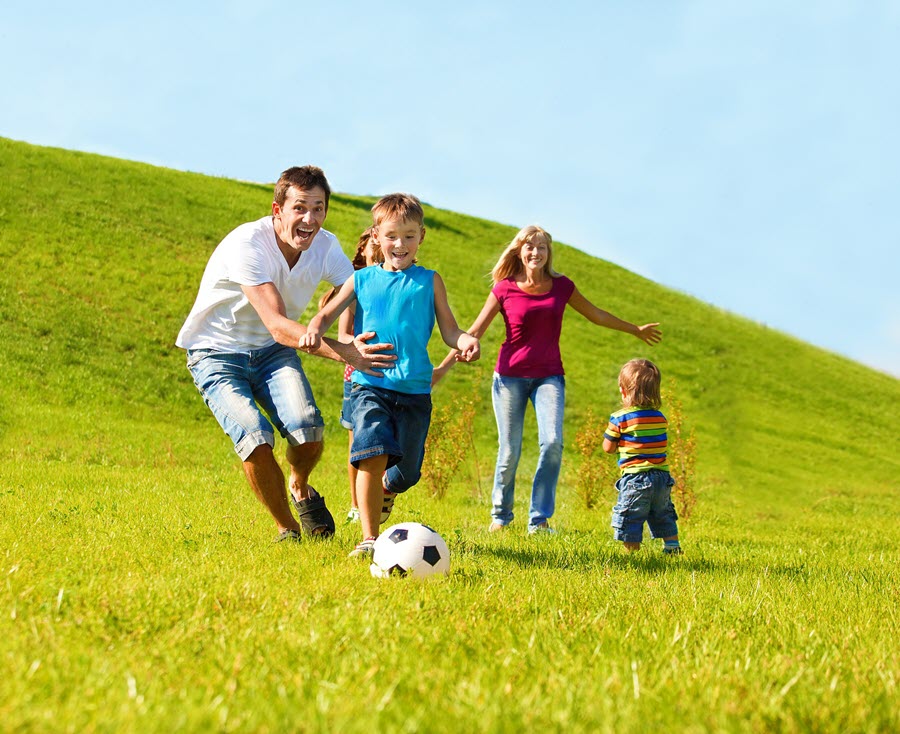 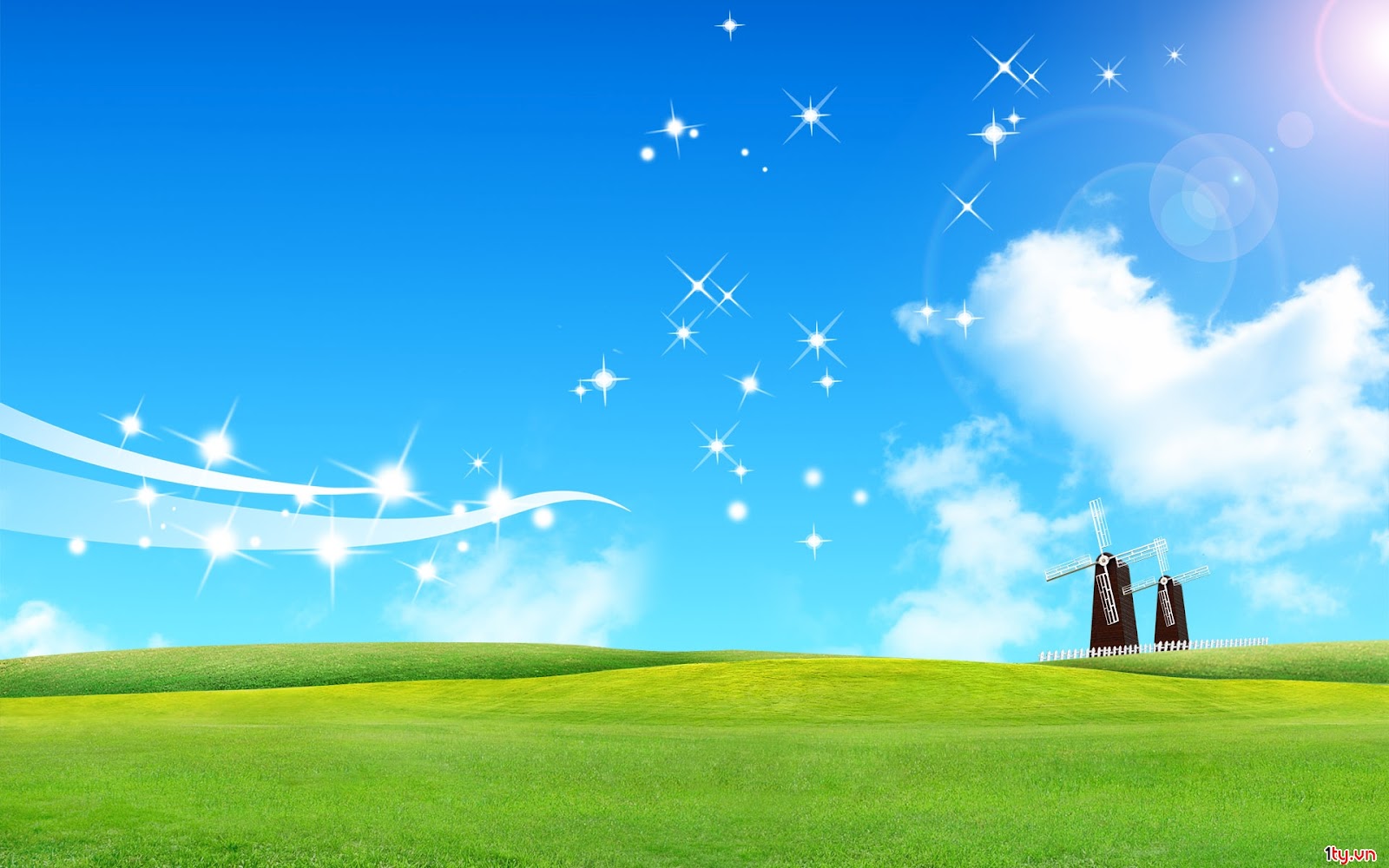 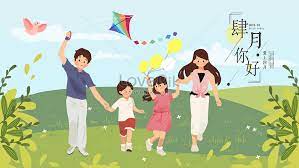 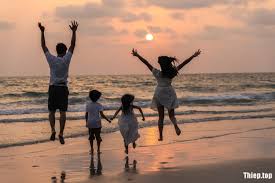 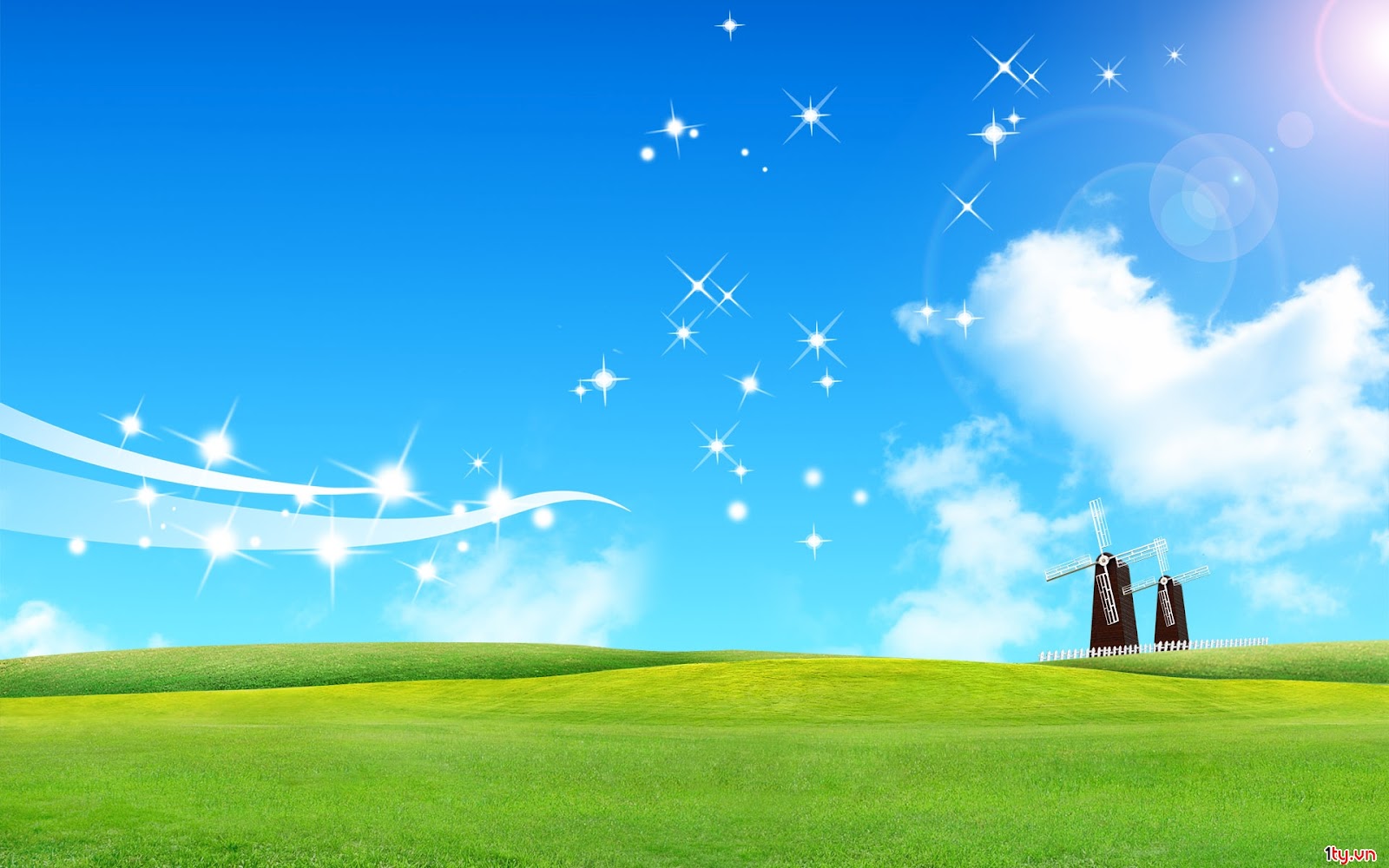 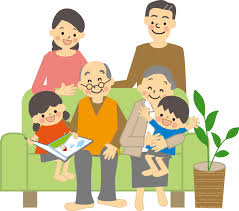 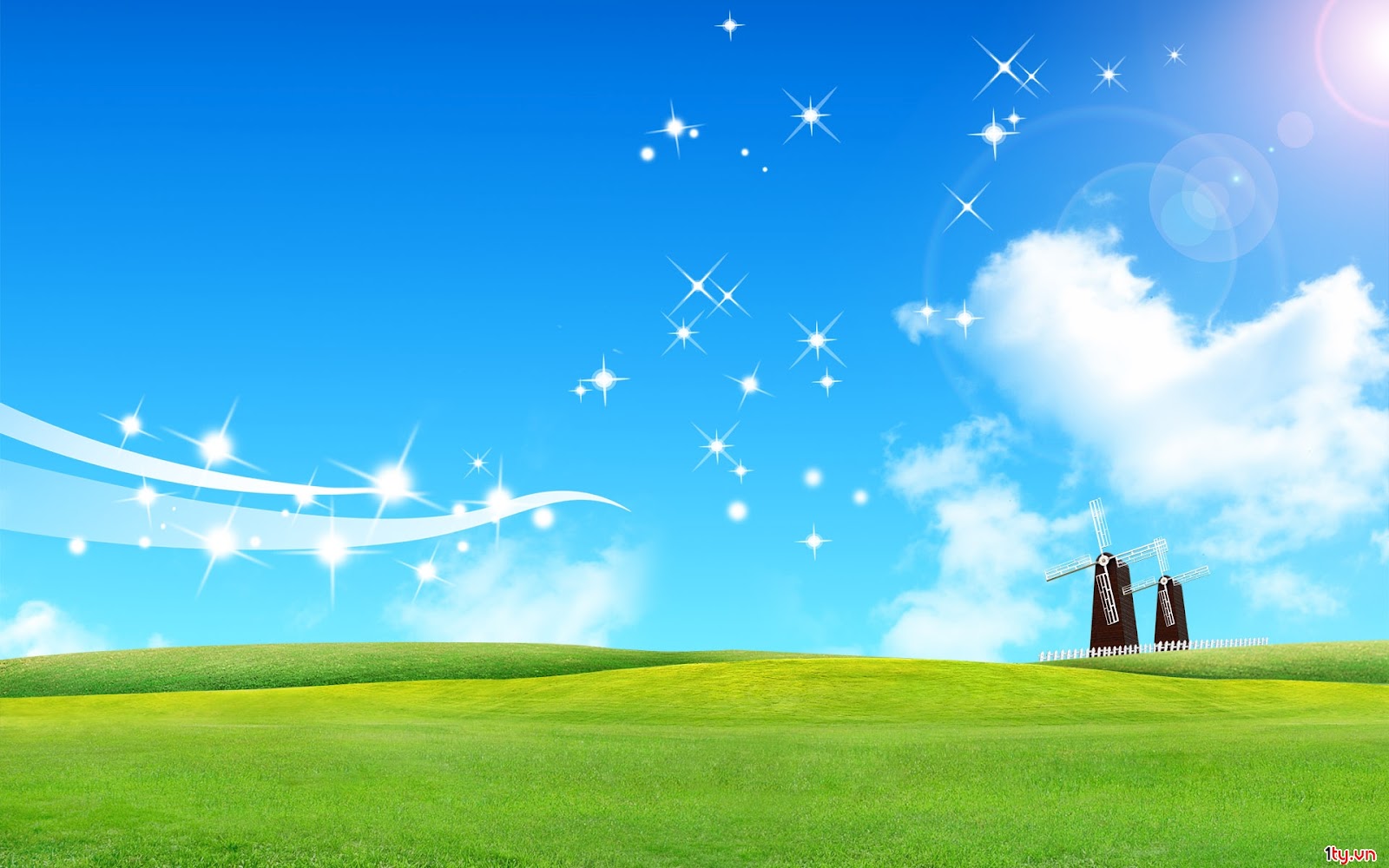 Gia đình đông con?
Gia đình ít con?
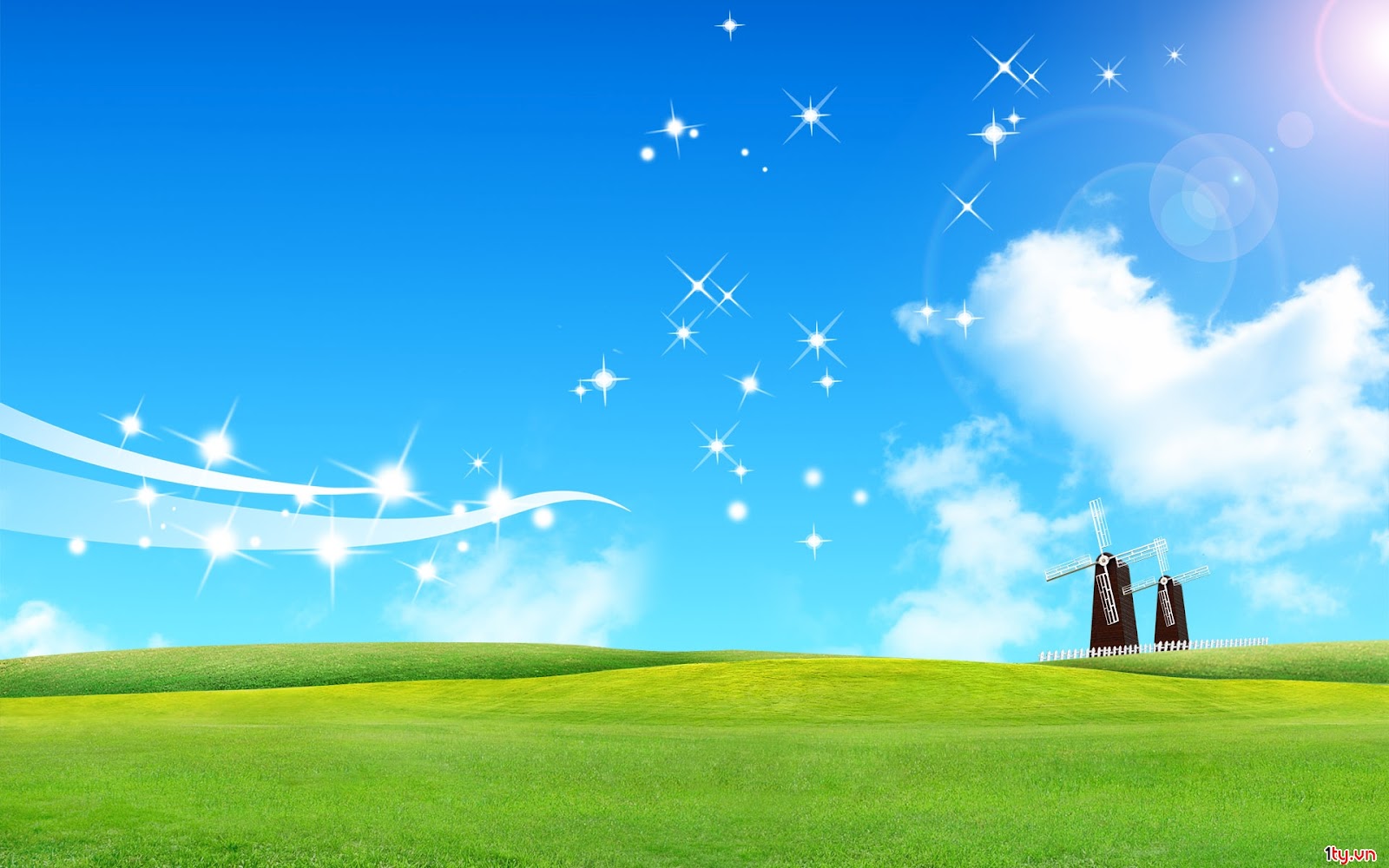 Gia đình đông con
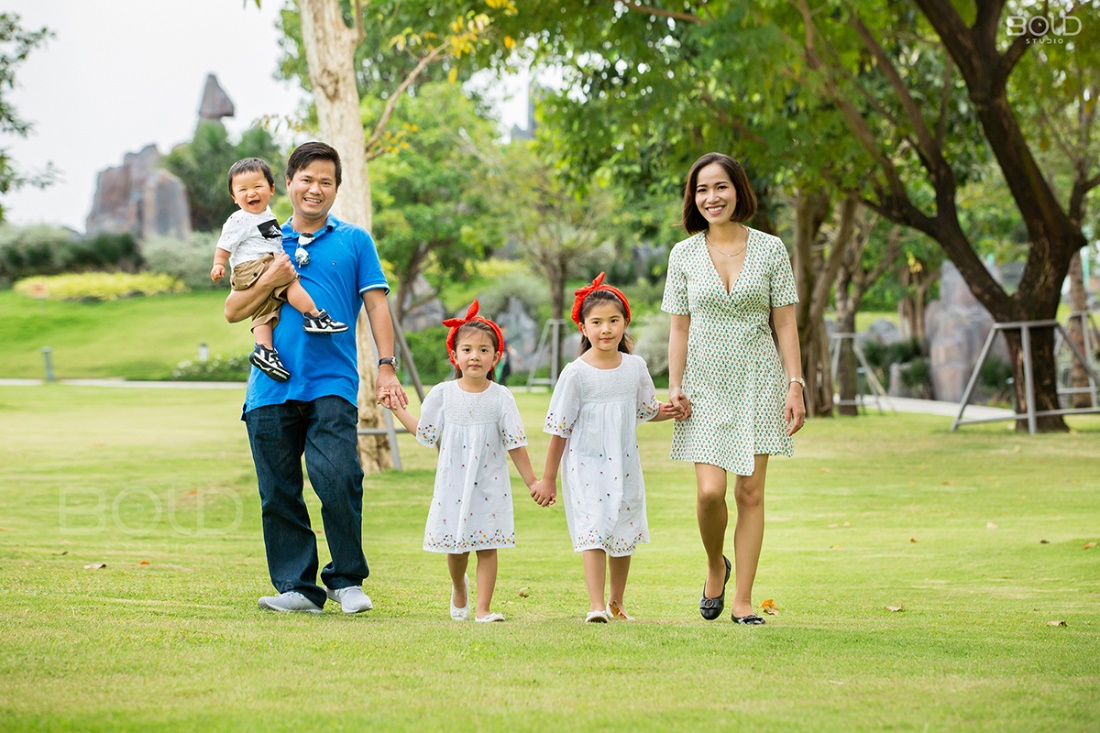 Gia đình ít con
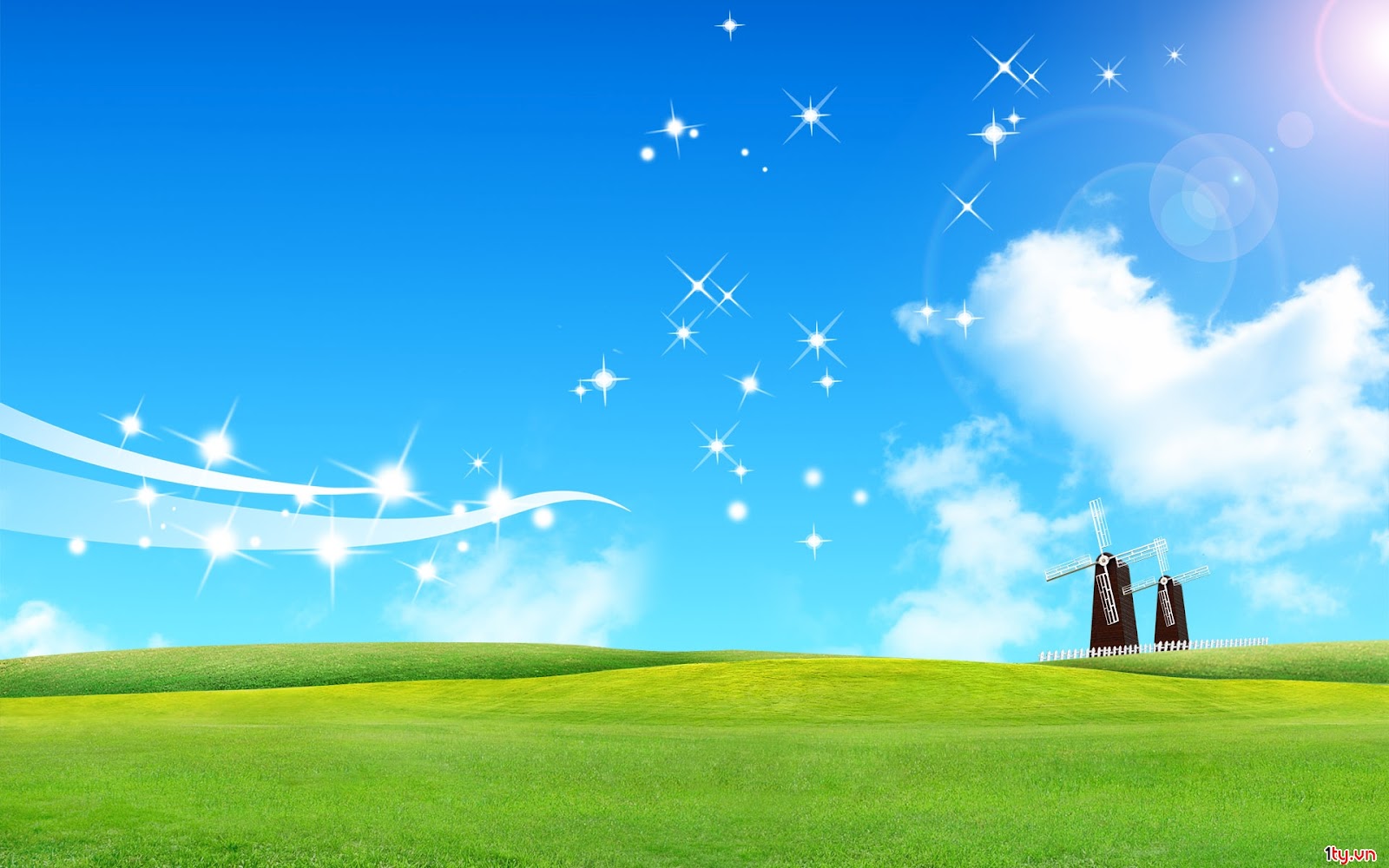 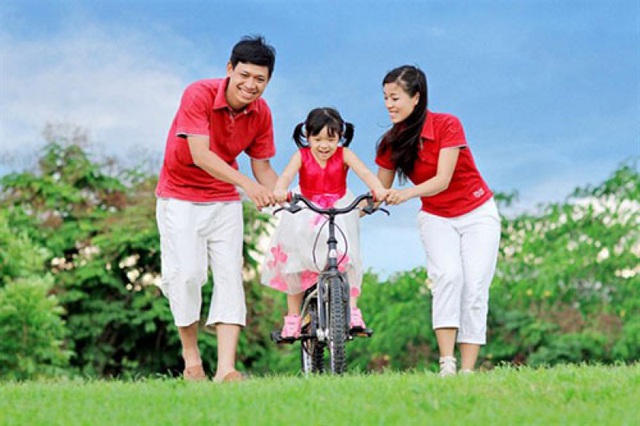 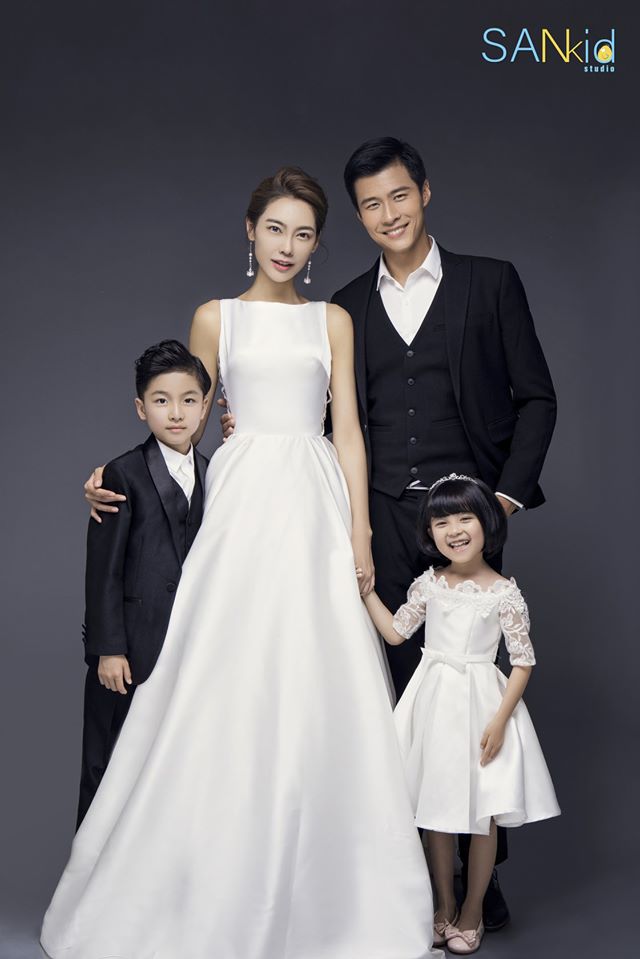 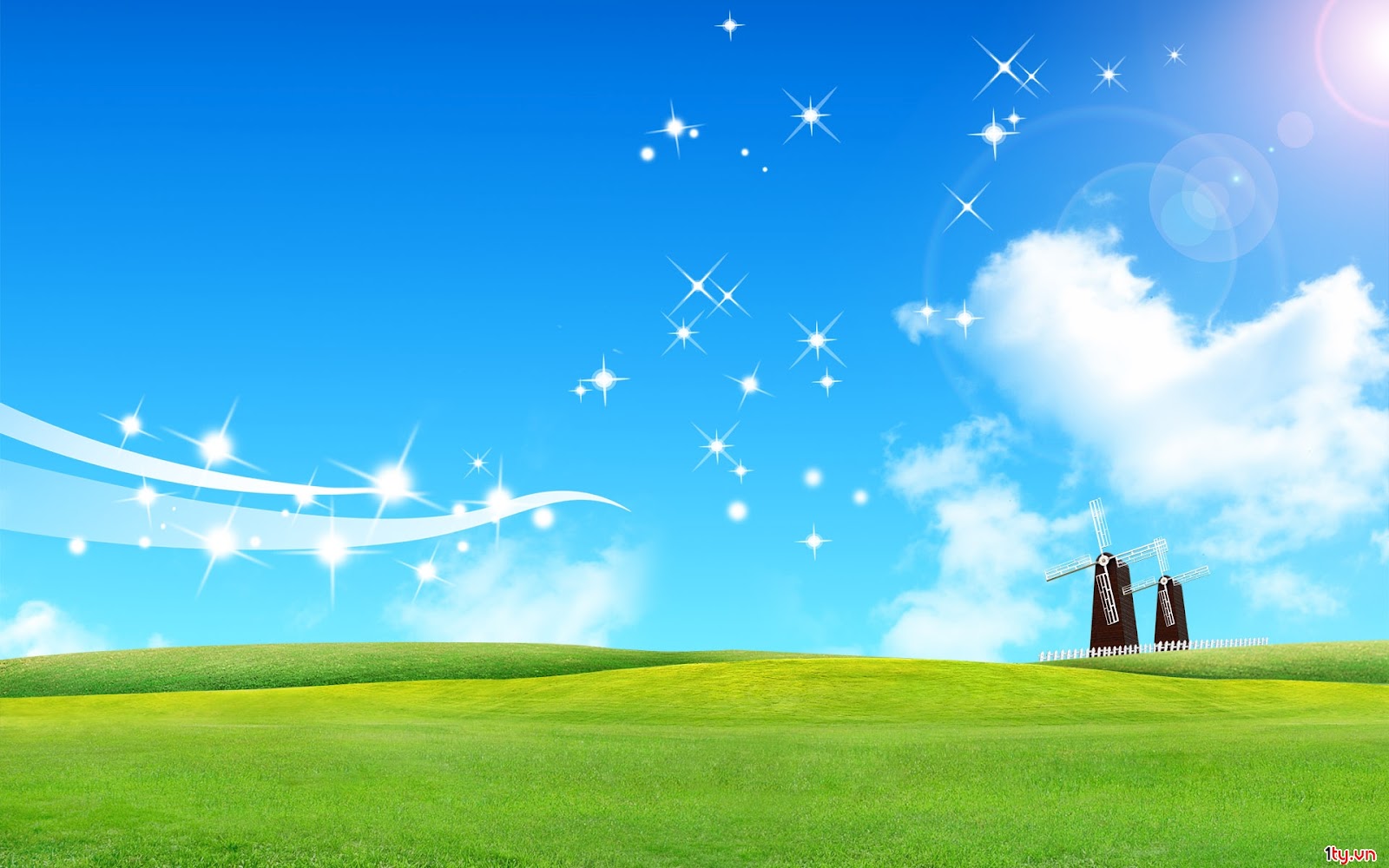 Gia đình của bạn Thịnh Và bạn Hoa là gia đình đông con hay ít con ?
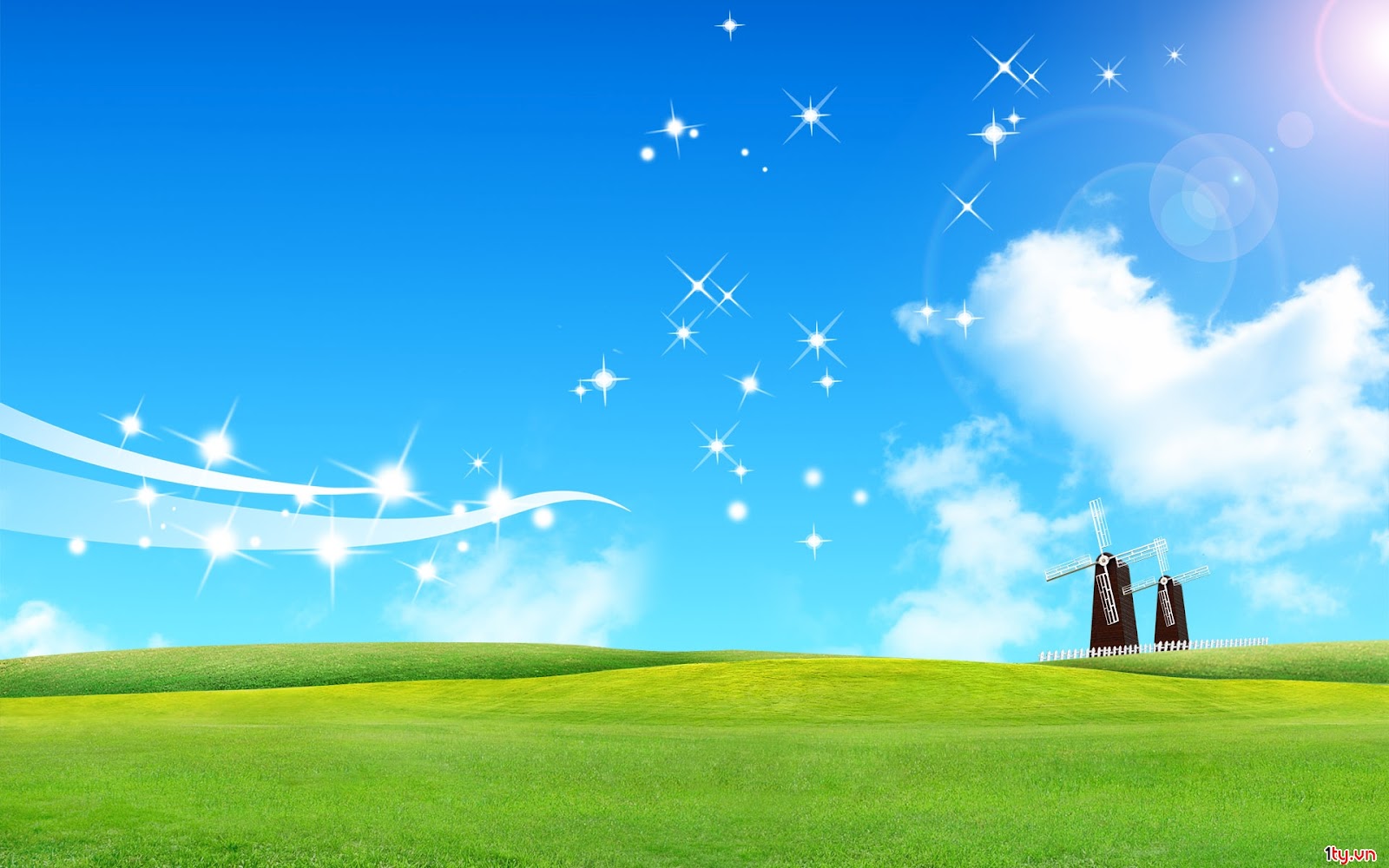 Phụ huynh hãy cho bé kể về gia đình và các hoạt động thường làm trong ngày của bé nhé.
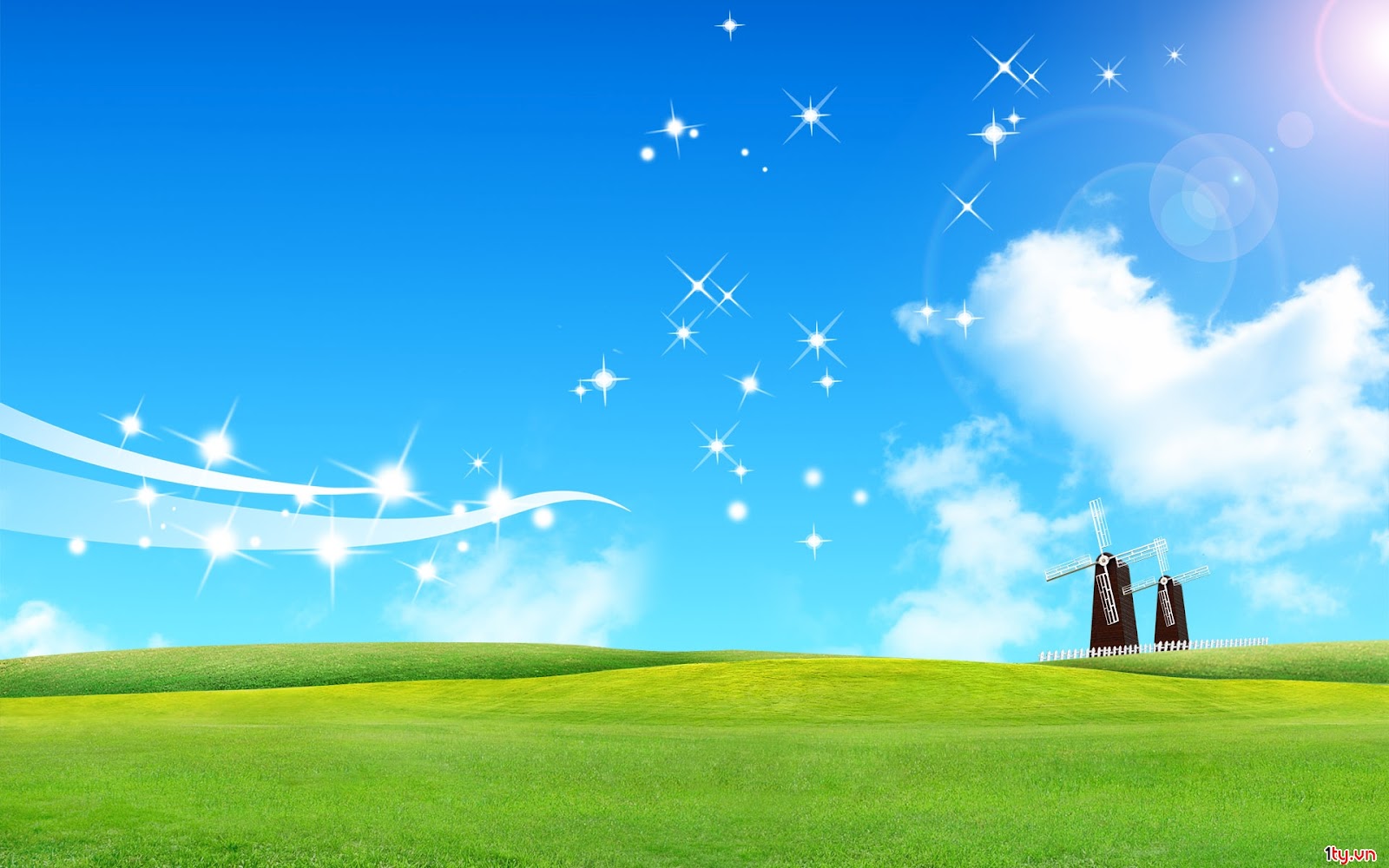 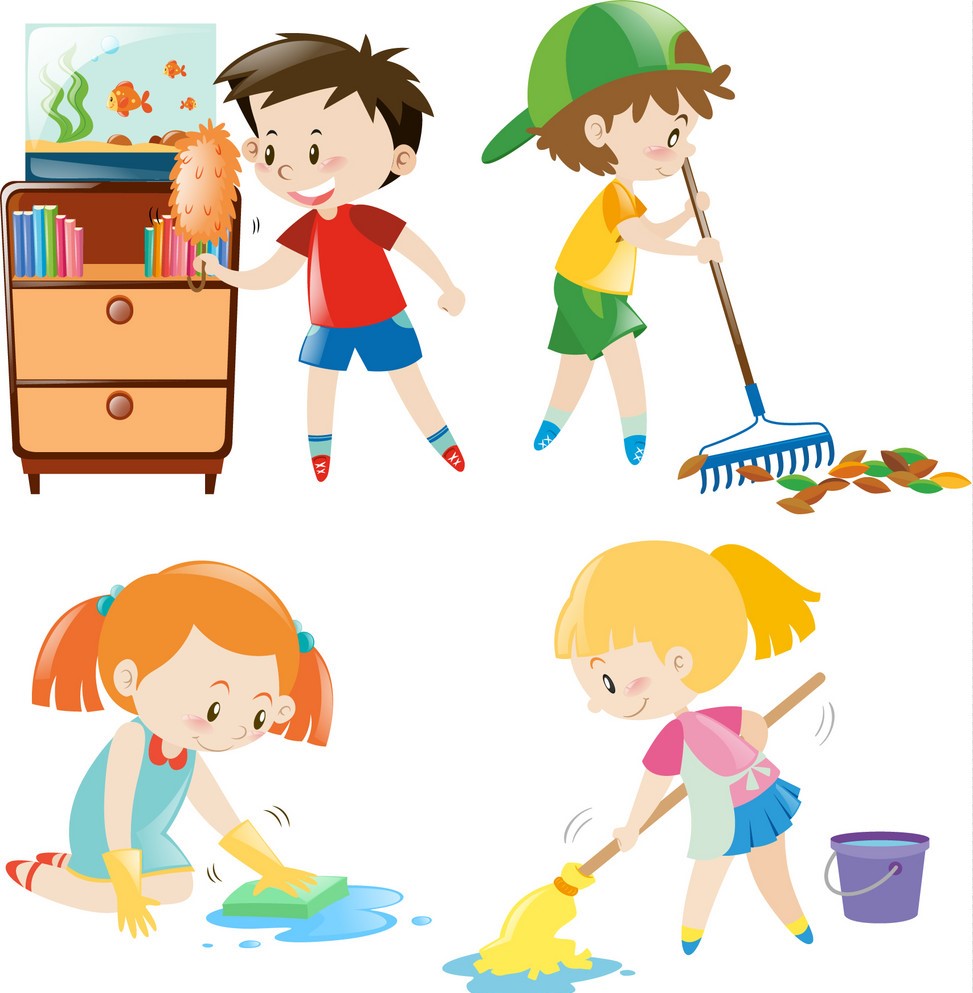 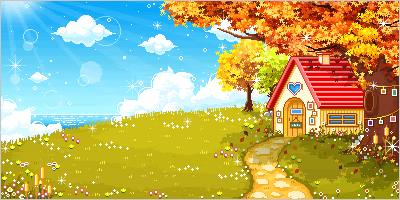 Chúc các bé ở nhà chăm ngoan và khỏe mạnh .